নির্দেশনা স্লাইড
Slide Note যুক্ত করা হয়েছে, শ্রেণিকক্ষে পাঠদানের পূর্বে Slide Note দেখে নিতে পারেন এবং F5 চেপে পাঠটি উপস্থাপন শুরু করতে পারেন। পাশাপাশি আপনার নিজস্ব চিন্তা-চেতনা কনটেন্টকে আরো বেশী ফলপ্রসূ করবে আশা করি...
1
8/9/2016
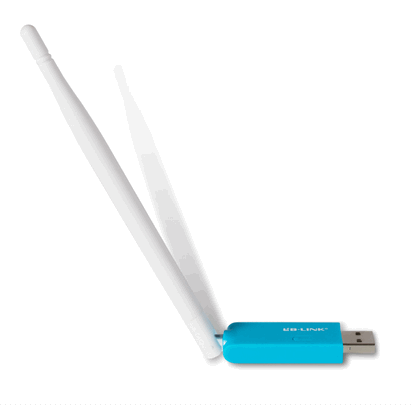 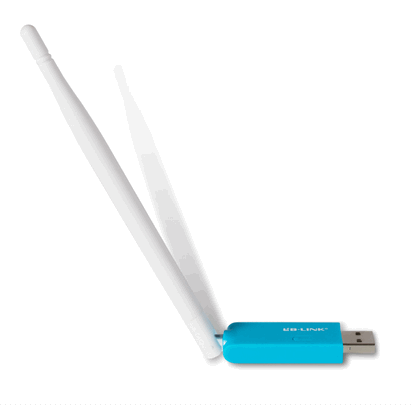 স্বাগতম
2
8/9/2016
শিক্ষক পরিচিতি







সৈয়দ মাহবুব হাসান আমিরী
ঢাকা রেসিডেনসিয়াল মডেল কলেজ
amiri.drmc@gmail.com
Mobile: 01914223355
পাঠ পরিচিতি

তথ্য ও যোগাযোগ প্রযুক্তি
শ্রেণি: অষ্টম 
অধ্যায়: দ্বিতীয়
পাঠ: ১২
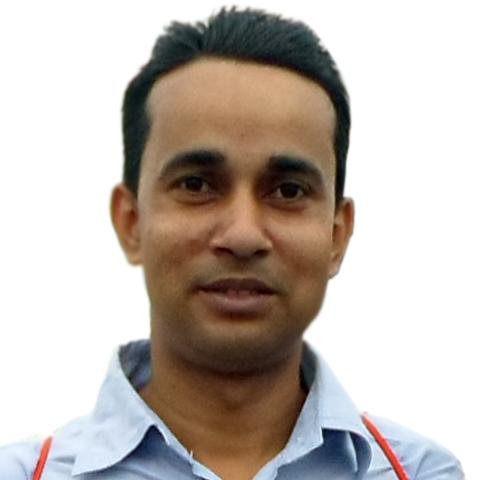 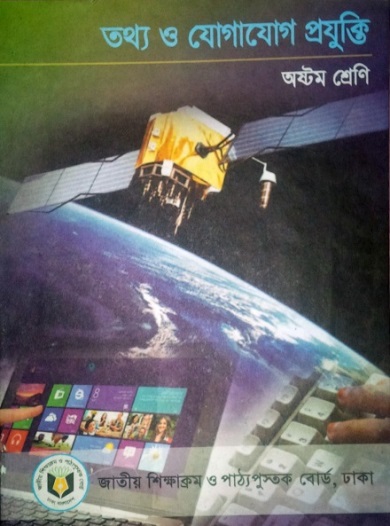 3
8/9/2016
ছবিগুলো কী সংক্রান্ত যন্ত্রপাতি?
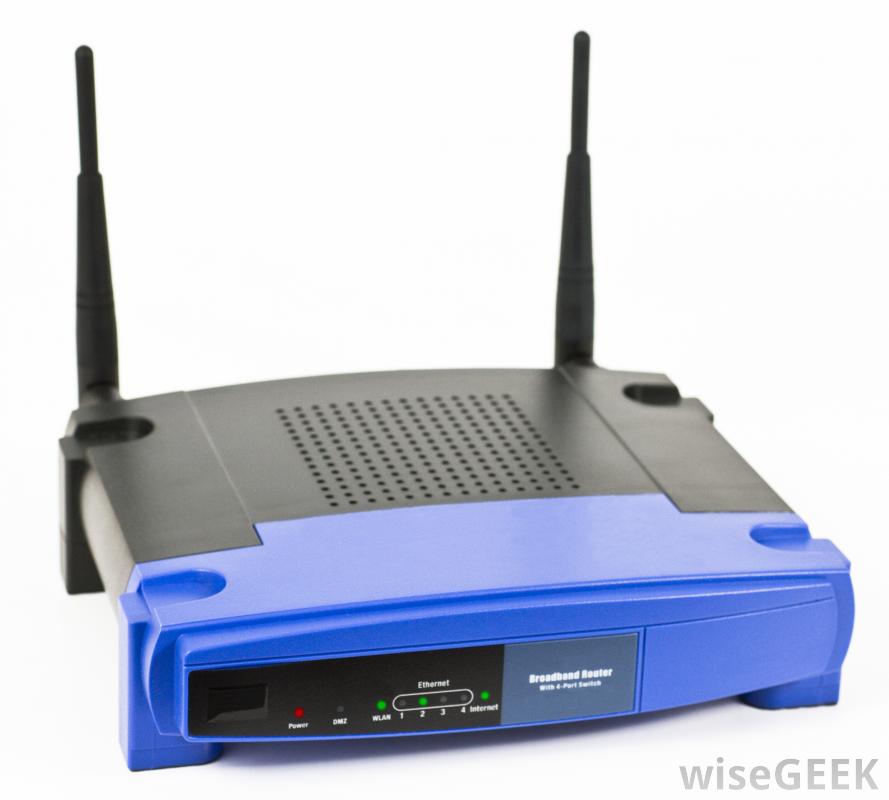 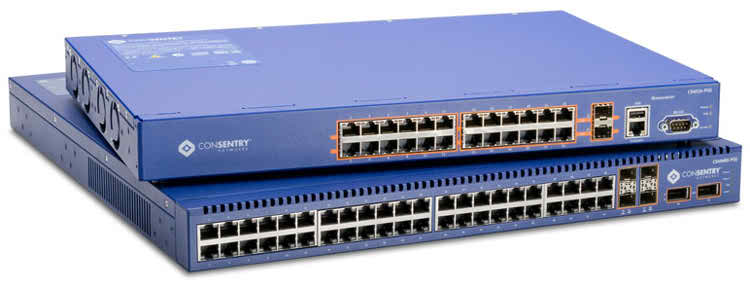 4
8/9/2016
[Speaker Notes: ১। ছবিগুলো কী সংক্রান্ত যন্ত্রপাতি? প্রশ্নের পর বিভিন্ন উত্তর আসতে পারে শিক্ষার্থীদের নিকট থেকে।
২। উত্তর যেমনই শিক্ষার্থীরা দেয় না কেন, শিক্ষার্থীকে নেটওর্য়াক সংক্রান্ত যন্ত্রপাতির কথা বলতে হবে।
অত:পর পাঠ ঘোষণা…]
আজকের আলোচ্য বিষয় …
নেটওয়ার্ক-সংশ্লিষ্ট যন্ত্রপাতি
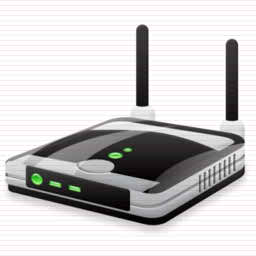 5
8/9/2016
শিখনফল
এই পাঠ শেষে শিক্ষার্থীরা…
হাব (Hub) এর সুবিধা অসুবিধা বর্ণনা করতে পারবে;
সুইচ (Switch) কাজ করার প্রক্রিয়া ব্যাখ্যা করতে পারবে;
রাউটার (Router) এর কার্যপ্রণালী বর্ণনা করতে পারবে।
6
8/9/2016
হাব (Hub)
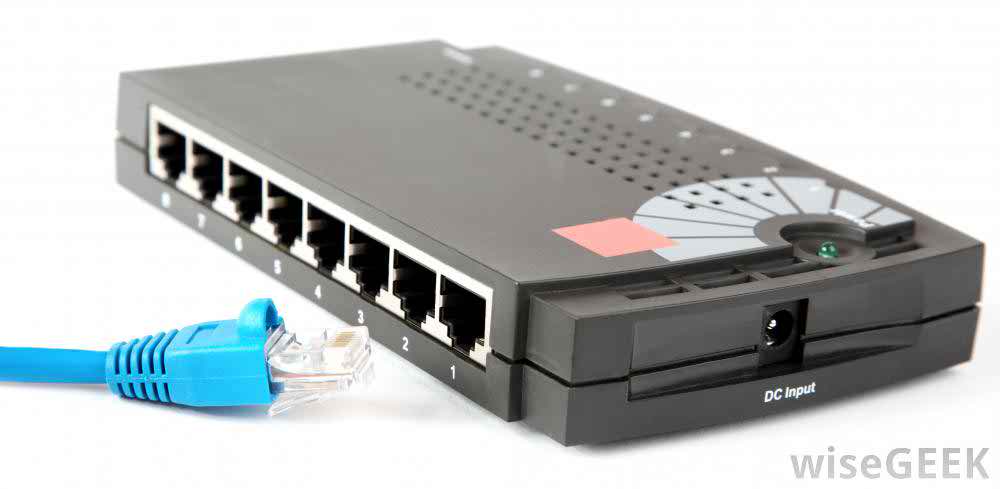 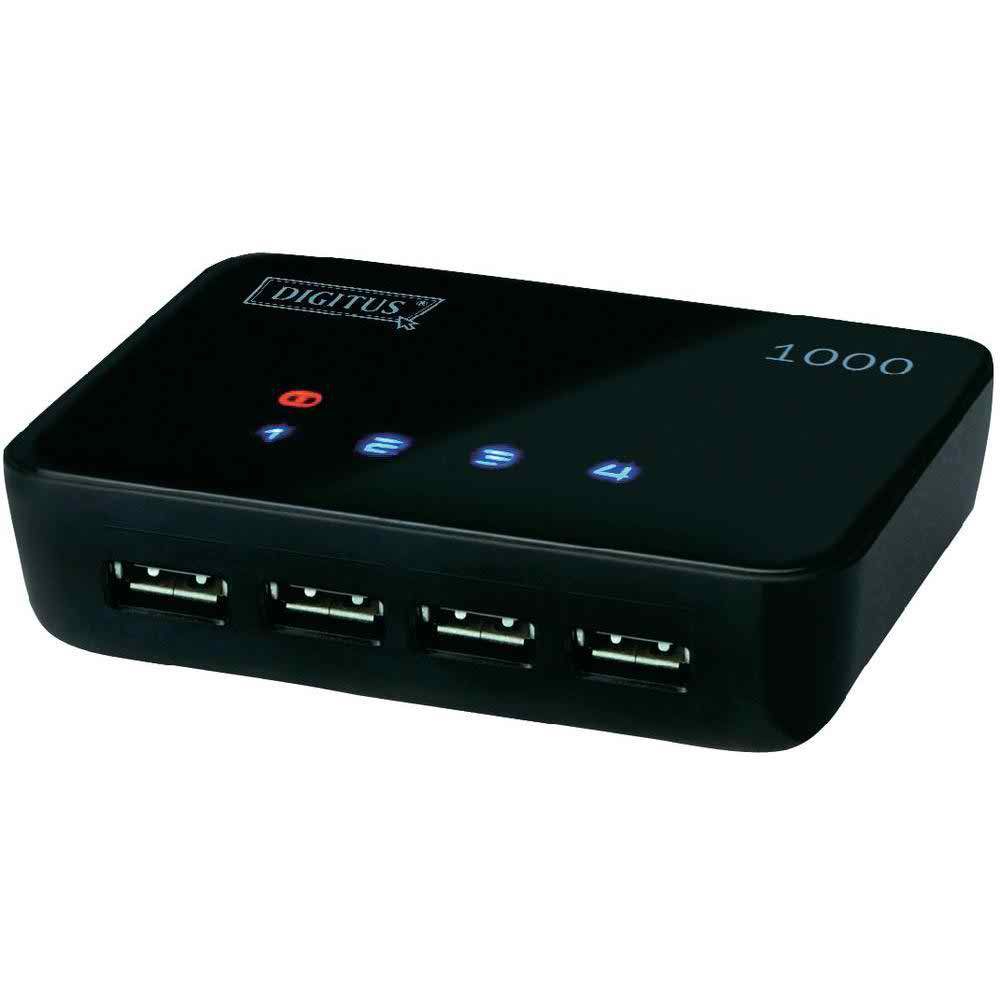 USB হাব
নেটওয়ার্ক হাব
দুই বা দুই-এর অধিক কম্পিউটারের মধ্যে নেটওয়ার্ক তৈরি করতে হলে এমন একটি কেন্দ্রীয় ডিভাইসের দরকার হয়, যা প্রতিটি কম্পিউটারকে সংযুক্ত করতে পারে। এ ডিভাইসকে হাব বলে।
7
8/9/2016
হাব (Hub)
8
8/9/2016
হাব (Hub)
9
8/9/2016
সুইচ (Switch)
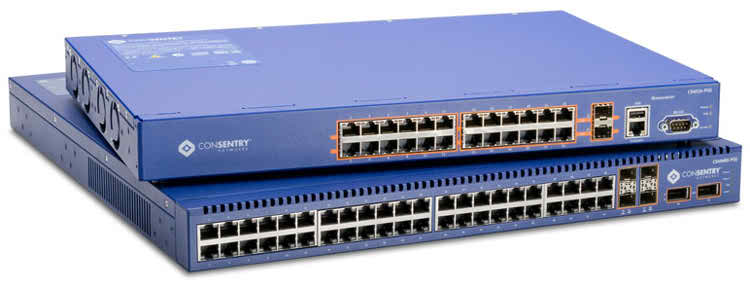 সুইচ
সুইচ হলো বহু পোর্টবিশিষ্ট কম্পিউটার নেটওয়ার্ক ডিভাইস, যা তথ্যকে আদান-প্রদান করতে সাহায্য করে। বাইরে থেকে সুইচ দেখতে হাবের মতো মনে হলেও এটি ভিন্ন।
10
8/9/2016
সুইচ (Switch)
সুইচের কাজ
হাবের সাথে সুইচের প্রধান পার্থক্য হলো, সুইচের সাথে যুক্ত প্রত্যেকটি আইসিটি যন্ত্রকে পৃথকভাবে সনাক্ত করতে পারে, যা হাব পারে না।
11
8/9/2016
সুইচ (Switch)
নোড (Node)
নোড
নোড
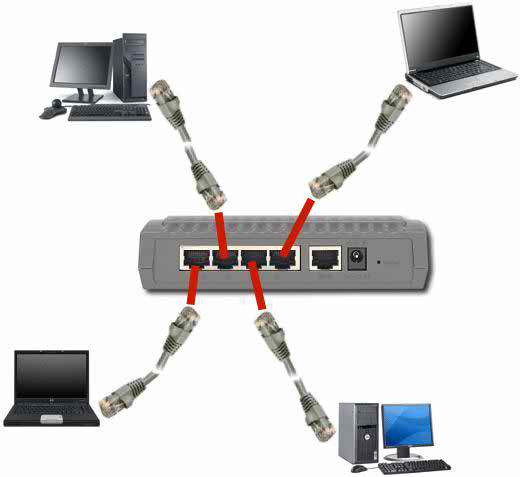 সুইচ
নোড
নোড
সুইচের সাথে যুক্ত প্রতিটি আইসিটি ডিভাইসকে নোড (Node) বলে
12
8/9/2016
সুইচ (Switch)
MAC Address
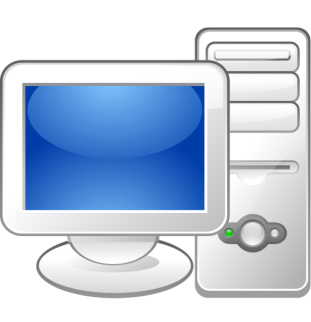 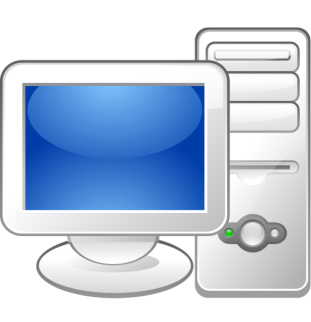 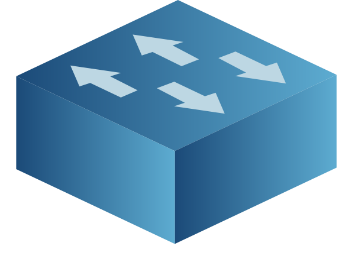 MAC: 46-D4-4F-38-5D-11
MAC: 00-17-4F-08-5D-69
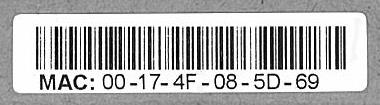 প্রতিটি আইসিটি ডিভাইসেরই এমনএকটি MAC Address থাকে
প্রতিটি আইসিটি ডিভাইসেরই একটি MAC Address থাকে, সুইচ সেই MAC Address অনুযায়ী তথ্য আদান প্রদান করে
13
8/9/2016
রাউটার (Router)
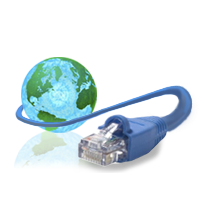 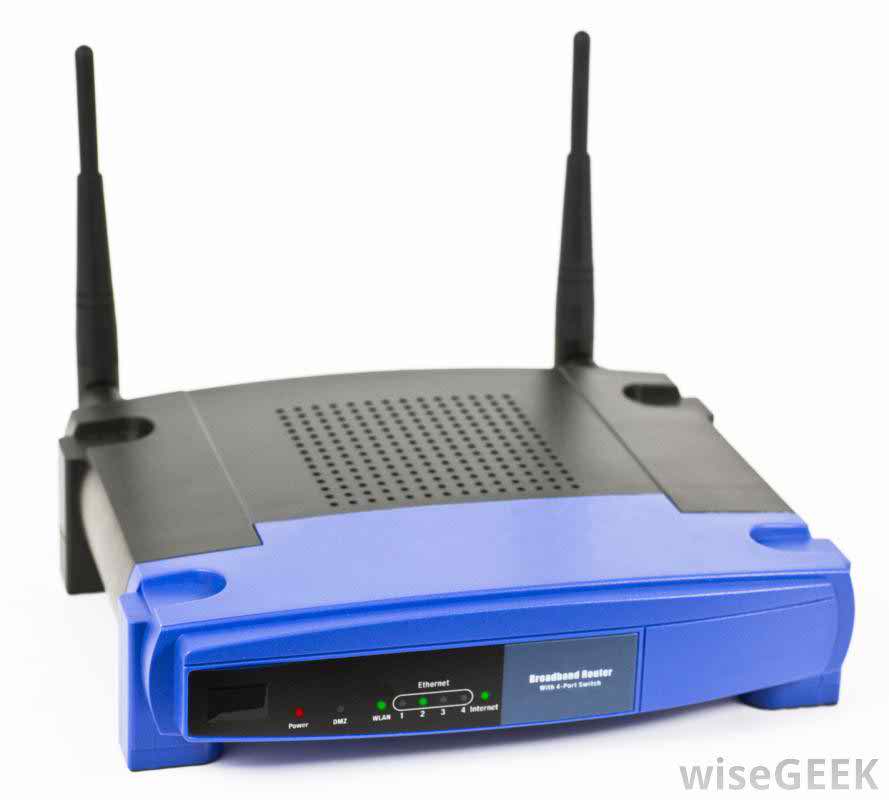 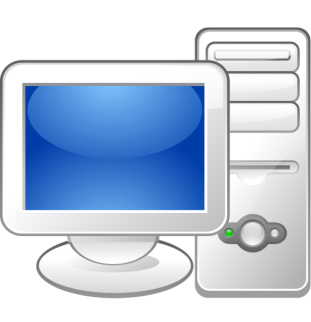 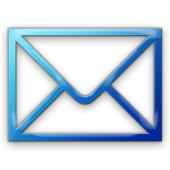 ডাটা প্যাকেট
কম্পিউটার
রাউটার
রাউটার ইনটারনেট এবং নেটওয়ার্কের মধ্যে সংযোগ করে, কাঙ্ক্ষিত ডাটাটি প্যাকেট আকারে সহজে গন্তব্যে পৌছানোর পথ নির্দেশ করে
14
8/9/2016
রাউটার (Router)
ডাটা প্যাকেট হচ্ছে নেটওয়ার্কের মধ্যদিয়ে যে ডাটা বা তথ্য প্রবাহিত হয় তার একটি ব্লক বা একক । উৎস থেকে গন্তব্যে যাওয়ার জন্য উৎস থেকে প্রেরণ করা ডাটার সম্পূর্ণ অংশ একেবারে না গিয়ে ছোট ছোট ব্লক আকারে নেটওয়ার্কের মধ্যদিয়ে প্রবাহিত হয় ।
15
8/9/2016
[Speaker Notes: প্রোটোকল বিষয়ে ২য় অধ্যায় পাঠ ০৯ এ আলোচনা হয়েছে]
দলগত কাজ
প্রথমে শিক্ষার্থীরা দলে বিভক্ত হবে
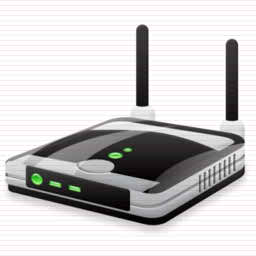 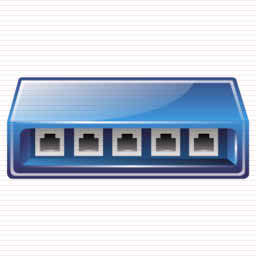 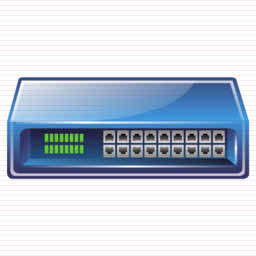 হাব, সুইচ ও রাউটারের পার্থক্য নির্ধারণ করে উপস্থাপন কর।
16
8/9/2016
[Speaker Notes: দলগত কাজে শিক্ষার্থীদের সহযোগিত করা যেতে পারে…]
মূল্যায়ন
তুমি তোমার নিজের কাজের জন্য নেটওয়ার্কের কোন কোন যন্ত্রপাতিগুলো তোমার অতি প্রয়োজন- বর্ণনা দাও।
কোনটি নেটওয়ার্কে ব্যবহৃত যন্ত্র নয়?
ক) রাউটার
খ) স্ক্যানার
গ) হাব
ঘ) সুইচ
17
8/9/2016
প্রশ্নোত্তর পর্ব
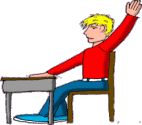 18
8/9/2016
বাড়ির কাজ
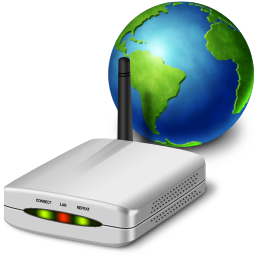 তুমি নেটওয়ার্ক ব্যবহারের জন্য কী কী যন্ত্রপাতি ব্যবহার কর- একটি তালিকা তৈরি কর।
19
8/9/2016
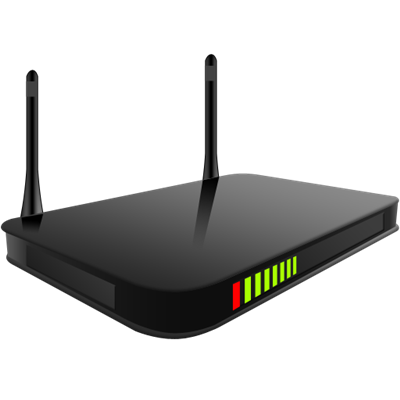 ধন্যবাদ
20
8/9/2016
কৃতজ্ঞতা স্বীকার
শিক্ষা মন্ত্রণালয়, মাউশি, এনসিটিবি ও এটুআই-এর সংশ্লিষ্ট কর্মকর্তাবৃন্দ
এবং সুপারভাইজর হিসেবে যাঁদের নির্দেশনা, পরামর্শ ও তত্ত্বাবধানে এই মডেল কন্টেন্ট সমৃদ্ধ হয়েছে তারা হলেন-
জনাব মোঃ কবির হোসেন, সহকারী অধ্যাপক, টিটিসি, ঢাকা
জনাব মোঃ আহসানুল আরেফিন চৌধুরী, শিক্ষা, সহকারী অধ্যাপক, টিটিসি, পাবনা
জনাব মির্জা মোঃ দিদারুল আনাম, প্রভাষক, টিটিসি, ঢাকা
জনাব মো. সাজ্জাদ হোসেন খান, প্রভাষক (শিক্ষা), টিটিসি, খুলনা